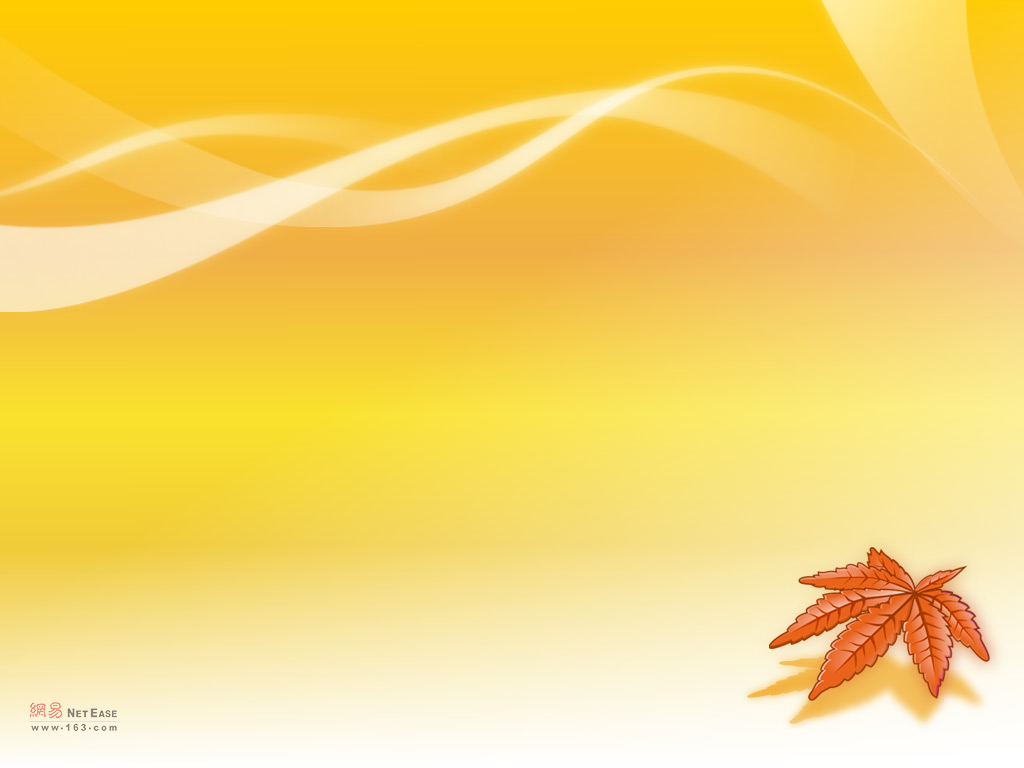 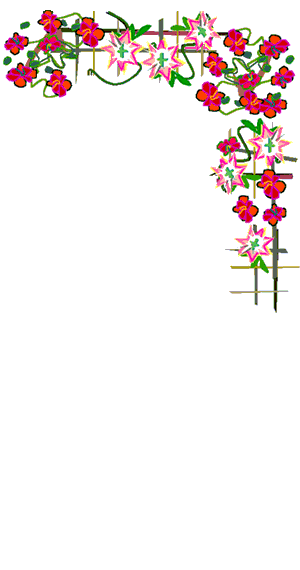 Chào mừng quý thầy cô về dự giờ thăm lớp!
MÔN TOÁN LỚP 5
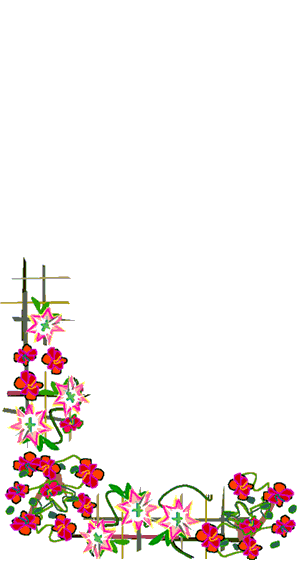 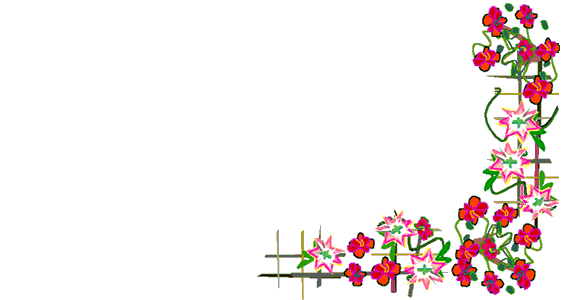 Khi chia một số tự nhiên cho một số tự nhiên mà còn dư, ta tiếp tục chia như sau:
-  Viết dấu phẩy vào bên phải số thương.
 - Viết thêm vào bên phải số dư một chữ số 0 rồi chia tiếp.                                             
 - Nếu còn dư nữa, ta lại viết thêm vào bên phải số dư mới một chữ số 0 rồi tiếp tục chia, và có thể cứ làm như thế mãi.
1. Đặt tính rồi tính:
12 : 5	;           23 : 4    ;         882 : 36
23      4
882      36
12   5
3
0
1
6
2
2
0
2
,
4
5
,
7
5
2
4
,
5
2
0
0
1
8
0
0
0
0
12 : 5 = 2,4
23 : 4 = 5,75
882 : 36 = 24,5
Bài 2: May 25 bộ quần áo như nhau hết 70 mét vải. Hỏi may 6 bộ quần áo như thế hết bao nhiêu mét vải?
Tóm tắt:
25 bộ :  70m vải
6 bộ   :…m vải ?
Bài giải:
Số vải để may 1 bộ quần áo là:
70 : 25 = 2,8 (m)
Số vải để may 6 bộ quần áo là:
2,8 x 6 = 16,8 (m)
             Đáp số: 16,8 m
*3. Viết các phân số sau dưới dạng số thập phân:
2                           3                     18
 5                           4                      5
2                                        
 5
= 2 : 5 = 0,4
2                                    
       5
4               
 10
=
= 0,4
= 0,4
Dặn dò: Về nhà học thuộc bài
Làm bài tập: 1b, 3 trang 68
Chuẩn bị bài: Luyện tập
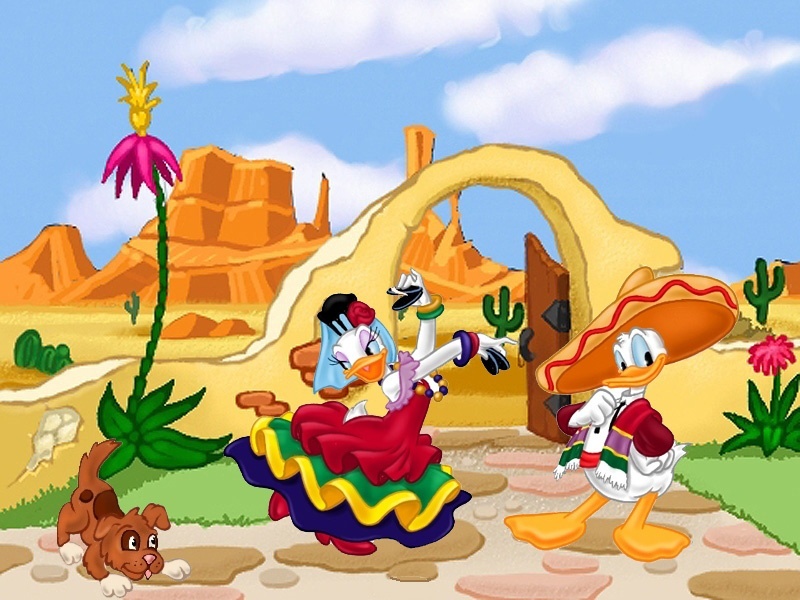 Chân thành cảm ơn quý thầy cô và các em.
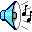